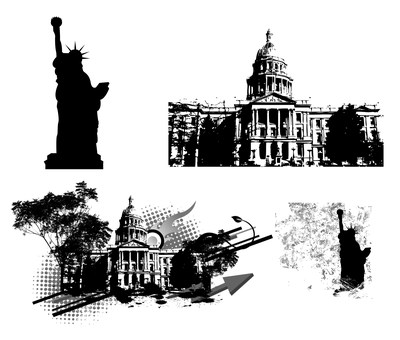 PRESENTATION DE LA SECTION ANGLAIS
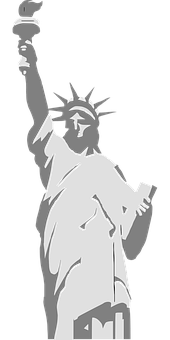 JPO - 2021 - Lycée Raymond Poincaré - BAR-LE-DUC
LES HORAIRES DU TRONC COMMUN
LES HORAIRES:
En classe de Seconde: 3 heures
En classe de Première: 2,5 heures 
En classe de Terminale: 2 heures

LA SECTION:
8 enseignants d’anglais
Des salles équipées de vidéoprojecteurs
Des effectifs réduits 
Des sorties pédagogiques (hors-Covid): Théâtre en Anglais – sorties cinéma
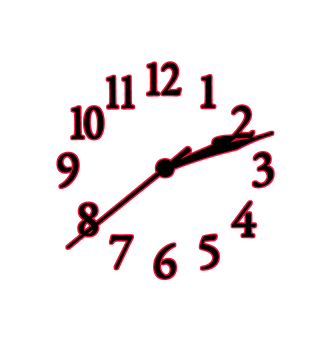 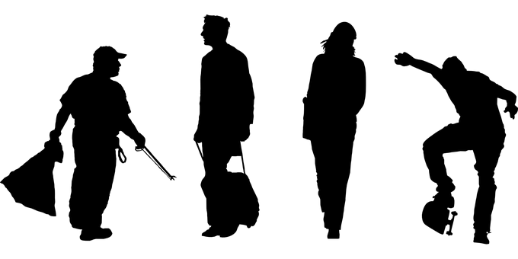 JPO - 2021 - Lycée Raymond Poincaré - BAR-LE-DUC
LES EPREUVES COMMUNES
EN CLASSE DE PREMIERE

Évaluation 1 : Compréhension de l'oral
Durée : 20 minutes (temps d'écoute non compris).
Niveaux visés : B1 pour la langue A ; A2-B1 pour la langue B
Évaluation 2 : Compréhension de l'écrit - Expression écrite
Durée : 1 heure 30 minutes
Niveaux visés : B1-B2 pour la langue A ; A2-B1 pour la langue B
Notation: La note globale est sur 20. Chaque partie est évaluée sur 10 points, à partir des fiches d'évaluation et de notation.
EN CLASSE DE TERMINALE

Évaluation 3 : Compréhension de l'oral et de l'écrit - Expression écrite et orale
Evaluation écrite: 1h30
Evaluation orale: 10 minutes
Niveaux visés : B2 pour la langue A ; B1 pour la langue B.
Notation: La note globale est sur 20. La compréhension (de l'oral et de l'écrit) et l'expression (écrite et orale) comptent à parts égales et sont évaluées à partir des fiches d'évaluation et notation.
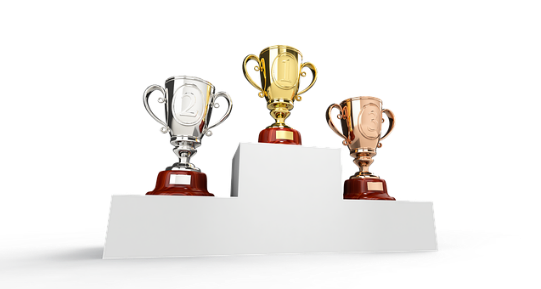 JPO - 2021 - Lycée Raymond Poincaré - BAR-LE-DUC
PRESENTATIONDESENSEIGNEMENTS DE SPECIALITE
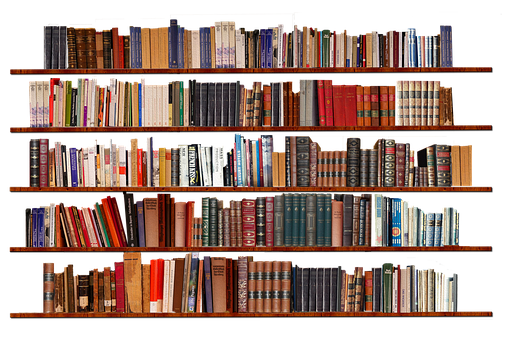 Langue, Littérature et Culture Etrangère
Anglais/ Anglais Monde Contemporain
JPO - 2021 - Lycée Raymond Poincaré - BAR-LE-DUC
LE NIVEAU ATTENDU
Le niveau attendu en fin de classe de Première est B2.
Le niveau C1 est visé, notamment dans les activités de réception selon le parcours linguistique de l’élève en fin de classe de Terminale
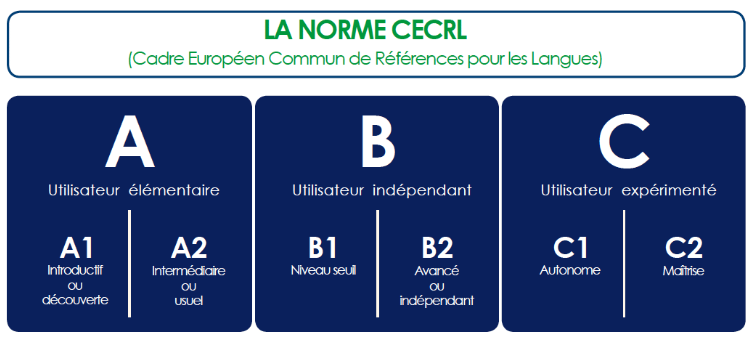 JPO - 2021 - Lycée Raymond Poincaré - BAR-LE-DUC
LES SPECIALITESEN QUELQUES MOTS
Les horaires: 
4 heures en classe de Première
6 heures classe de en Terminale

Les objectifs:
Obtenir la Certification Cambridge (B2) passée par tous les élèves des deux spécialités.
Développer le goût de lire des œuvres complètes en anglais.
Développer les compétences communicationnelles 
Explorer la langue, la littérature et la culture de manière approfondie. Explorer la langue anglaise et le monde anglophone contemporain de manière approfondie 
Approfondir les connaissances en Anglais.
 Préparer à la mobilité dans un espace européen et international élargi.
Atteindre une maitrise assurée de l’anglais et une compréhension de la culture anglo-saxonne.
JPO - 2021 - Lycée Raymond Poincaré - BAR-LE-DUC
LES PROGRAMMES EN PREMIERE
LLCE Anglais

Thématique 1: Imaginaires (l’Imagination Créatrice et Visionnaire/ Imaginaires effrayants/ Utopies et Dystopies). Une oeuvre complete liée à la thématique. 

Thématique 2: Rencontres (l’Amour et l’Amitié/ Relation entre l’Individu et le Groupe/ la Confrontation à la Différence). Une oeuvre complete liée à la thématique. 
Une oeuvre filmique
LLCE Anglais monde contemporain

Thématique 1: Savoirs, Création, Innovation (Production et Circulation des Savoirs/ Sciences et Techniques, Promesses et Défis)

Thématique 2: Représentations (Faire Entendre sa Voix: Représentation et Participation/ Informer et S’informer/ Représenter le Monde et Se Représenter)
JPO - 2021 - Lycée Raymond Poincaré - BAR-LE-DUC
LES PROGRAMMES EN TERMINALE
LLCE Anglais

Thématique 1: Arts et Débat d’Idées (Art et Contestation/ L’Art qui fait Débat/ L’Art du Débat). Une oeuvre complete liée à la thématique. 

Thématique2: Expression et Construction de Soi (L’Expression des Emotions/ Mise en Scène de Soi/ Initiation, Apprentissages). Une oeuvre complete liée à la thématique. 

Thématique 3: Voyages, Territoires, Frontières (Exploration et Aventure/ Ancrage et Héritage/ Migration et Exil). Une oeuvre complete liée à la thématique. 
Une oeuvre filmique.
LLCE Anglais monde contemporain

Thématique 1: Faire société (Unité et Pluralité/ Libertés Publiques et Libertés Individuelles/ Egalités et Inégalités)

Thématique 2: Environnements en Mutation (Frontière et Espace/ De la Protection de la Nature à la transition Ecologique/ Repenser la Ville)
JPO - 2021 - Lycée Raymond Poincaré - BAR-LE-DUC
LES EPREUVES
EN CLASSE DE PREMIERE pour ceux qui ne poursuivent pas la spécialité en classe de terminale)

Une épreuve orale de 20 minutes (qui s’appuie sur un dossier personnel présenté par le candidat et visé par son professeur de l’année de première)
EN CLASSE DE TERMINALE


Une épreuve écrite de 3h30 (1ère partie: synthèse de documents en anglais/ 2ème partie: traduction en français)
Une épreuve orale de 20 minutes (qui s’appuie sur un dossier personnel présenté par le candidat et visé par son professeur de l’année de terminale)
JPO - 2021 - Lycée Raymond Poincaré - BAR-LE-DUC
QUELLE SPECIALITE CHOISIR ?
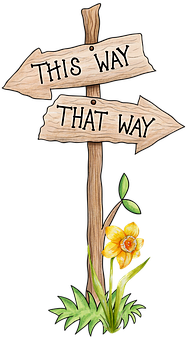 LLCE
ANGLAIS

Si vous aimez lire et aller au cinéma.
Si vous aimez tout ce qui touche à la culture.
Si vous aimez découvrir l’histoire derrière les mots.
LLCE 
ANGLAIS MONDE CONTEMPORAIN

Si vous aimez l’histoire 
Si vous aimez lire la presse
Si vous aimez comprendre le monde qui vous entoure.
JPO - 2021 - Lycée Raymond Poincaré - BAR-LE-DUC
LES LIENS OFFICELS
ANGLAIS

https://cache.media.eduscol.education.fr/file/SPE8_MENJ_25_7_2019/99/9/spe256_annexe2_1158999.pdf
https://cache.media.eduscol.education.fr/file/SP1-MEN-22-1-2019/85/0/spe590_annexe2_22-1_1063850.pdf


ANGLAIS MONDE CONTEMPORAIN

https://cache.media.education.gouv.fr/file/30/41/0/ensel287_annexe_1313410.pdf
https://cache.media.education.gouv.fr/file/30/42/0/ensel292_annexe_1313420.pdf
JPO - 2021 - Lycée Raymond Poincaré - BAR-LE-DUC
MERCI/ THANK YOU !
JPO - 2021 - Lycée Raymond Poincaré - BAR-LE-DUC